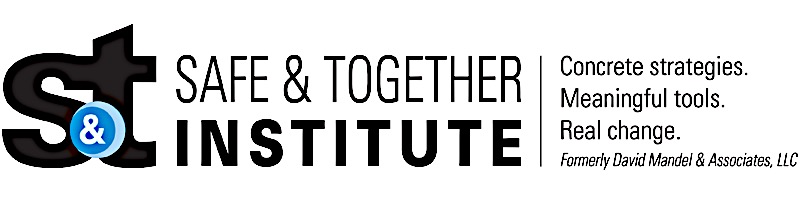 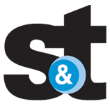 1
© Copyright 2016 Safe & Together Institute, formerly David Mandel Associates, LLC. All rights reserved. Do not reproduce without permission.
Safe & Together™ Model
Safe & Together Principles
Safe & Together Critical Components
Domestic Violence Informed Child Welfare System
Improved Competencies
Improved Cross System Collaboration
Better Outcomes for Families: Safety, Well Being & Permanency
Better Assessment 
Better Partnerships
Better Case Plans
Foundation
Model Characteristics 
Principles
Critical Components
Practice Tools
Mapping
Pivoting
Case Planning Guide
Supervisor Matrix
Pathways and Planning
Safe & Together™ Model
Better Outcomes for Families & Systems
4
Safe & Together Principles
1
Keeping child Safe and Together™ with non-offending parent
Safety   |   Healing from Trauma  |   Stability & Nurturance
2
Partnering with non-offending parent as default position 
Efficient   |   Effective   |   Child-centered
3
Intervening with perpetrator to reduce risk and harm to child
Engagement   |   Accountability   |   Courts
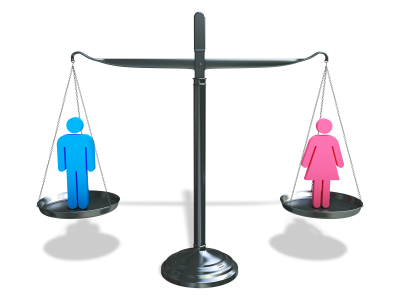 This perpetrator pattern based aspect of the model is strongly reinforced by the gender balance ensuring that fathers who are perpetrators will be held to the same standard of parenting expectations as mothers. 
This does include biological and social fathers.
[Speaker Notes: Information taken from S& T materials: - “To comprehensively address perpetrator accountability and change in the context of child safety requires a thoughtful examination of the impact of biological or social father’s abusive behavior across a full range of domains of child and family functioning, effectively taking the position that the domestic violence when directed at the adult survivor is a “parenting choice.” 
In parallel, good practice dictates a comprehensive, gender responsive assessment lens for looking at mothers’ protective efforts related to the domestic violence. This means going beyond the expecting the non-offending parent calling the police, getting a court order and/or leaving to seeing how day-to-day parenting efforts deserve validation and documentation as strengths related to protecting children from the physical and emotional harm of the abuse. 
In effect, good practice means ensuring that all the work that adult survivors may be doing to promote safety, stability, nurturance and healing from trauma will not be overlooked because “it’s just what mothers do.”]
Setting high standards for perpetrators as parent
Setting child centred expectations for perpetrator as part of case plans 

Support for children’s basic needs

Support for other parent’s parenting

Parenting specific expectations

Stop identified abusive, controlling behaviours

Compliance with court orders including child support/custody
Your parenting choice should be not to abuse the mother of your children
Support for recommended children’s therapeutic needs (when necessary)

Engage in treatment/intervention specifically designed to address identified pattern (when necessary)

  Engage in other treatment/services (when necessary)
Your behaviours should not get in the way  of  how children are being cared for by their mother.
You should be expected to give financial contribution towards the care of your children.
You should not behave in a way that threatens children’s emotional security.
You should adhere to the details of court order which takes account of children’s safety and wellbeing.
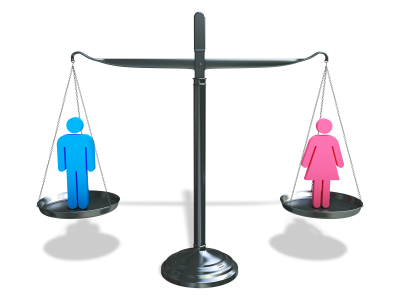 Moving to a more comprehensive strengths lens
Strengths Based Approach
Comprehensive assessment
Safety: Physical & Emotional Examples
Managing household to reduce children’s exposure to violence
Sending children away (other room, other house, relatives, after school activities) 
Verbally or physically intervening to protect children 
Getting order of protection
Healing from Trauma  Examples
Talking to children 
Bringing to counseling
Providing normalcy/routine/enjoyable activities
Engaging relatives in lives of children
Stability and Nurturance Examples
Making sure household continues to function 
Maintaining children’s basic needs
Informing children about any changes in household 
Parenting in a “foxhole”
Perpetrator’s pattern of coercive control
Safe & Together Critical Components
Actions taken by perpetrator to harm child
Full spectrum of non-offending parent’s efforts to promote child safety & wellbeing
9
Perpetrator’s pattern of coercive control
Safe & Together Critical Components
Actions taken by perpetrator to harm child
Children have a healthy sleep routine.
Children have breakfast before going to school each day.
Children are appropriately dressed for school each day.
Children attend school  on time and regularly.
Mother attends Parents Evenings to hear about child’s progress at school.
Mother supports child with homework.
Child has friends who can spend time with them at home.
Parent spends time reading to the children before they go to sleep.
Child attends swimming lessons once a week.
The house is warm and well furnished.
Children are well presented with clean and appropriate clothing at all  other times.
Children have regular meals.
Full spectrum of non-offending parent’s efforts to promote child safety & wellbeing
10
Perpetrator’s pattern of coercive control
Safe & Together Critical Components
Role of substance abuse, mental health, culture & other socio-economic factors
Actions taken by perpetrator to harm child
Adverse impact of perpetrator’s behavior on child
Full spectrum of non-offending parent’s efforts to promote child safety & wellbeing
11
Multiple Pathways to Harm:
Children’s Trauma & Safety
Victim of physical abuse
Seeing, hearing or learning about the violence
Perpetrator’s Pattern
Coercive control toward adult survivor
Actions taken to harm children
Effects on Family Ecology
Loss of income
Housing instability
Loss of contact with extended family
Educational and social disruptions
Effect on Partner’s Parenting
Depression, PTSD, anxiety, substance abuse
Loss of authority
Energy goes to addressing perpetrator instead of children 
Interference with day to day routine and basic care
Harm to Child
Behavioral, Emotional, Social, Educational
Developmental
Physical Injury
Multiple Pathways to Harm
13
A Perpetrator Pattern Approach

Changes The Work
Looks at the perpetrator’s behavior, not the relationship or the survivor’s behavior, as the source of the domestic abuse child risk and safety concerns
Beyond current relationship: 360 degrees assessment of perpetrator pattern
Strong link between domestic violence perpetrator’s behaviors and child safety and wellbeing
Highlights the choice(s) to be violent, abusive and controlling as parenting choices
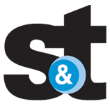 14
© Copyright 2016 Safe & Together Institute, formerly David Mandel Associates, LLC. All rights reserved. Do not reproduce without permission.
Safe and Together Model

Cross Cutting Themes
High standards/gender double standards
Multiple pathways to harm
The importance of impact of consequences 
Strength based approach of the non-offending parent
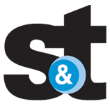 15
© Copyright 2016 Safe & Together Institute, formerly David Mandel Associates, LLC. All rights reserved. Do not reproduce without permission.
Safe & Together Model
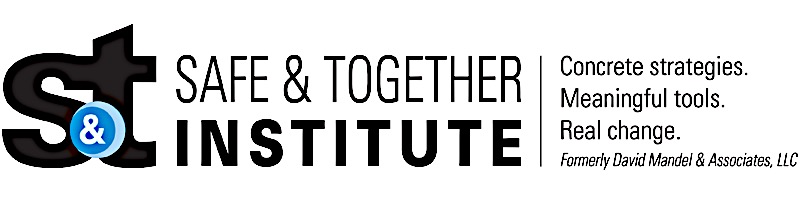 Since attending the training with  …………………………………………………..

staff across Falkirk have been using their learning

Examples of how this is being used in our working practice in Falkirk 
CALEDONIAN MEN’S PROJECT
Example 1:    staff have used the Safe & Together Principles with women to structure conversations and record what women do to look after their children. This has meant women have felt more empowered seeing what they do to nurture their children and keep them safe.  The Principles are aligned with Caledonia Project’s risk assessment work, but has allowed staff to shape conversations using the Safe & Together model.
Example 2:  “Super Powers” (of the perpetrators) – the use of this term with the women has allowed women to describe, what could be perceived as subtle behaviours e.g. can I come in to use your toilet?, knowing this request is part of coercive behaviours  that could lead to further abuse.    It allows practitioners to be more aware of the seemingly subtle behaviours and allow them to address this as a ‘super power’ and support women in challenging some of this if possible…. Or at least allows women to tell their story to others with reduced fear of being judged.
Example 3:  A report written about a perpetrator in prison using the coercive control information has held the perpetrator more accountable for his behaviours.
DOMESTIC ABUSE UNIT:
Example 1:  the model has shaped how staff have conversations with women almost immediately after a domestic abuse incident.  This has contributed to women’s understanding of coercive control and how they have been manipulated into situations that they have little or no control over.
Example 2:  The Unit has introduced Safe & Together principles into the MARAC meetings (Multi-Agency Risk Assessment Conference – supports the victims) and MATAC meetings (Multi-Agency Tasking and Coordinating – perpetrator based.)
ABERLOUR EARLY YEARS OUTREACH:
Example 1:  Staff member accompanied a mother to an appointment to her lawyer in making an application for an interdict order for her abusive ex-partner not to make contact with her or the children.
In preparation for the appointment staff worked with the mother using the Safe & Together Principles in drawing up a list of what she does to keep her 3 children safe, of what she does to allow them to heal from the trauma of the abusive behaviours from her ex-partner, and how she provides stability and nurturance for them.
In making both parents equally accountable, they then considered what the ex-partner does for the children relating to their safety, healing from trauma, and stability and nurturance.  The lists were very different.         One argument that the perpetrator has is that he does not harm his children. A key phrase also used included that the perpetrator’s parenting choices are to abuse the mother of his children.  
In meeting with the lawyer, the lawyer used this language of the Safe and Together model when making an application for the interdict which was granted.
The lawyer has said she will use this type of language for future clients in similar situations
CHILDREN & FAMILIES SOCIAL WORK:
Dear Mr Brown,
Re: Children’s Names
Children’s Services received a Police Concern Report following an incident involving your ex-partner on 21 January 2018.
From the information available to me I have concerns around the behaviour you displayed towards your ex-partner. It is of concern to me that you were prepared to behave in a threatening and abusive manner towards Ms Smith. It is also of concern that your daughter was within the family home at this time and you have had little regard to the impact this may have had on your children and on Ms Smith’s wellbeing.
Should you wish to discuss this further please contact the Duty Social Worker on 01324 506400.
Yours sincerely,
 Duty Social Worker
Dear Miss Smith,
Re: Children’s Names
Children’s Services received a Police Concern Report following an incident involving your ex-partner on 21 January 2018.
I understand that you have good support from your Health Visitor and the support of your mum who contacted Police due to the concern around Mr Brown’s behaviour.
I have written to Mr Brown to inform him that such behaviour around you and/or his children is not acceptable.
Should you require any further advice or support you can contact Police Scotland’s Domestic Abuse Unit on 101. Alternatively you can contact CEA (formerly Women’s Aid) on 01324 635661.
Yours sincerely,
 Duty Social Worker
Dear Mr Bloggs,
Children’s Services have received a Police Concern Report relating to an incident which occurred on DATE.
This Report highlights concerning behaviour by you towards Mrs Bloggs and in front of your daughter, Jo.
I would like for you to attend an appointment at Bloggsland Social Work Office on DATE to discuss your behaviours and the impact this may have on your daughter.
If this is not suitable please contact Brockville Social Work Office on 01324 506400 to rearrange.
Yours sincerely,
 
Duty Social Worker
Dear Mrs Bloggs,
 
Children’s Services have received a Police Concern Report following an incident on DATE.
This report highlights concerning behaviour by your ex-partner towards you and in front of your daughter, Jo.
I would like to visit you at your home on DATE to discuss if you require any further supports to ensure the safety of you and Jo.
If this is not suitable please contact me on 01324 506400.
Yours sincerely,
 
Duty Social Worker
MAPPING PERPETRATOR’S PATTERN OF BEHAVIOUR:  http://endingviolence.com/wp-content/uploads/2014/02/Safe-and-Together-Model-Practice-Tool-Mapping-Perpetrator-Pattern.pdf
PIVOTING : http://endingviolence.com/wp-content/uploads/2014/10/Safe-and-Together-Model-Practice-Tool-Pivoting.pdf
Downloadable reports:  http://endingviolence.com/our-programs/safe-together/safe-together-overview/downloadable-reports/